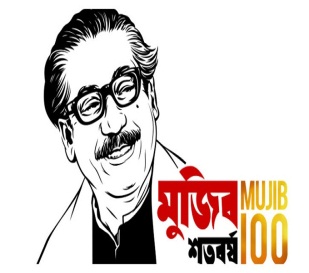 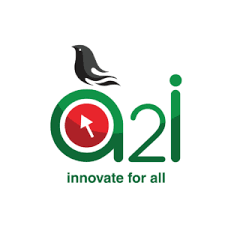 1
বিস্‌মিল্লাহির রাহমানির রাহিম
আজকের ক্লাসে সবাইকে স্বাগত
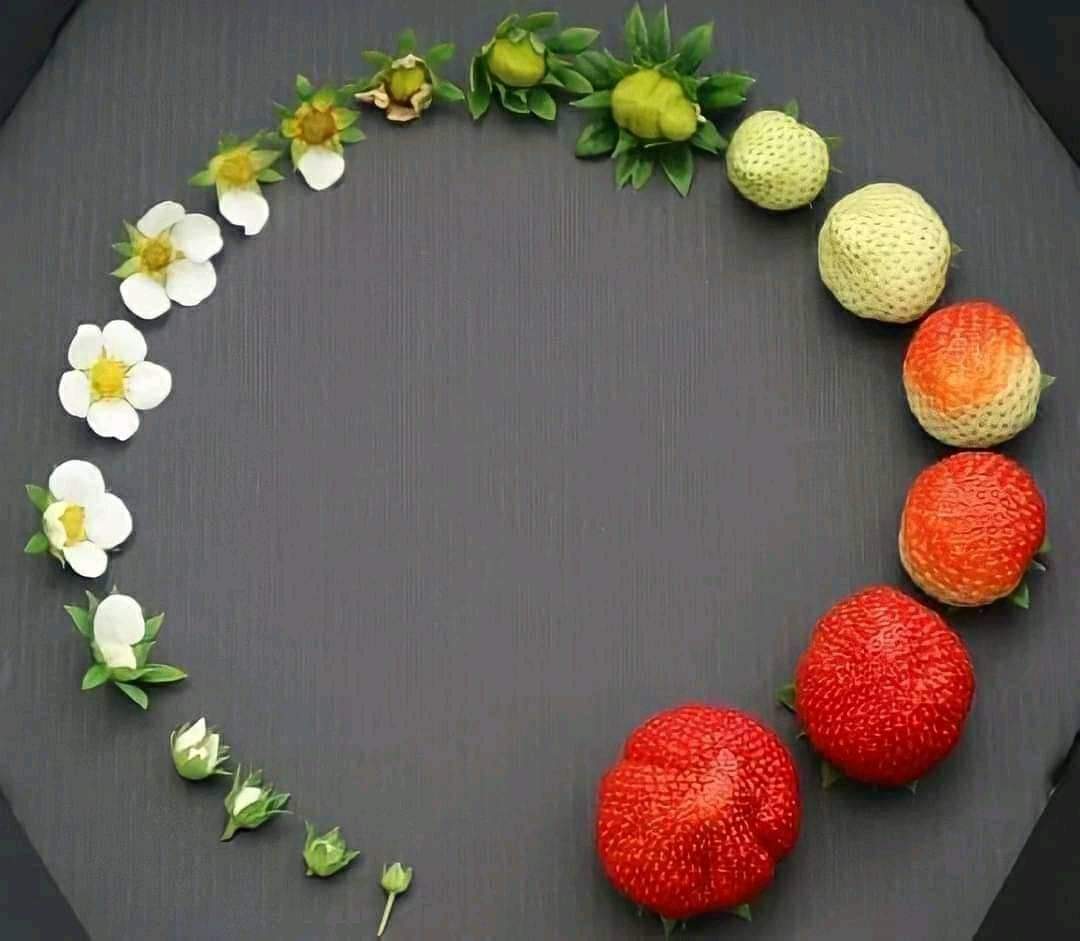 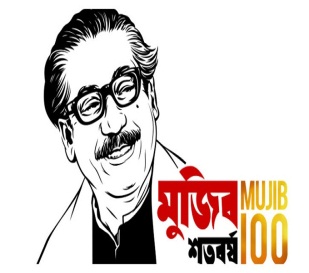 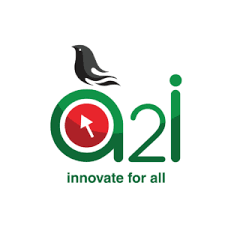 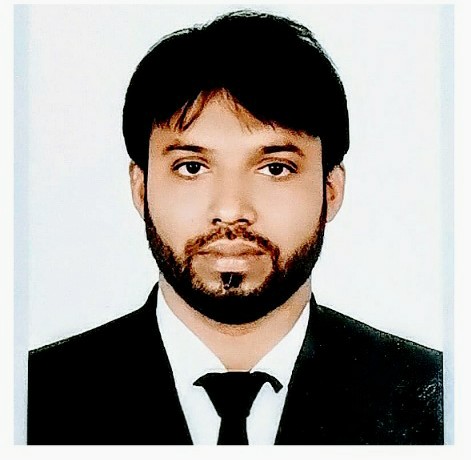 মোঃ শাহজালাল পাটওয়ারী 
সহকারী শিক্ষক
বড়গাঁও উচ্চ বিদ্যলয়
সুবিদপুর, ফরদগঞ্জ, চাঁদপুর ।
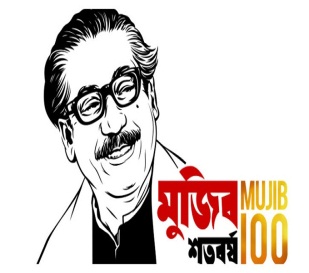 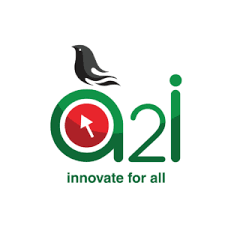 শ্রেণিঃ দশম
বিষয়ঃ  হিসাববিজ্ঞান 
অধ্যায়ঃ ৩য়(দুতরফা দাখিলা পদ্ধিতি)
সময়ঃ ৪৫ মিনিট
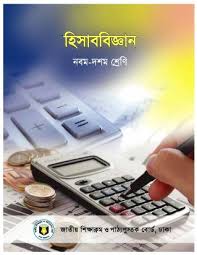 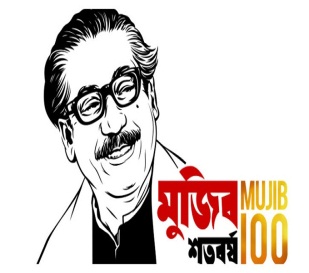 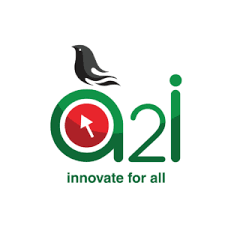 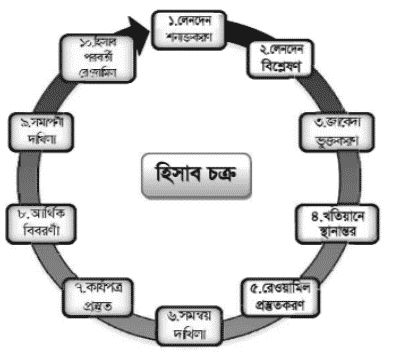 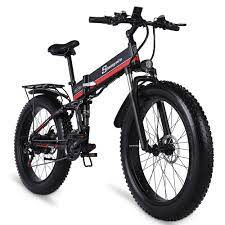 সাইকেল
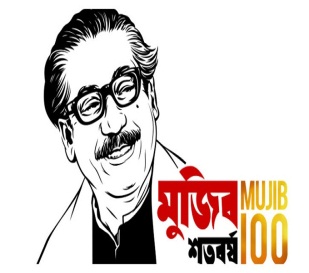 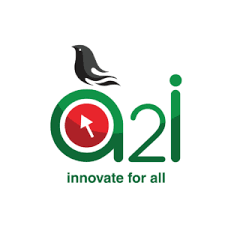 শিখনফলঃ
এই পাঠ শেষে শিক্ষার্থীরা …
হিসাব চক্র কী বলতে পারবে।
হিসাব চক্রের ধাপ কয়টি এবং কী কী বলতে পারবে।
লেনদেনের জন্য উপযুক্ত বই চিহ্নিত করতে পারবে।
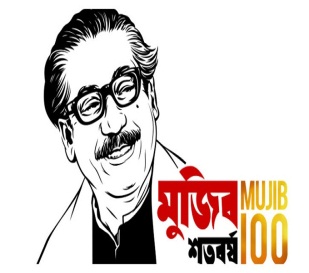 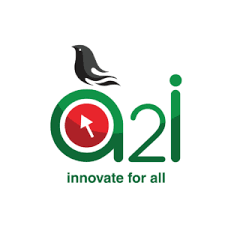 হিসাব চক্রের ধাপ
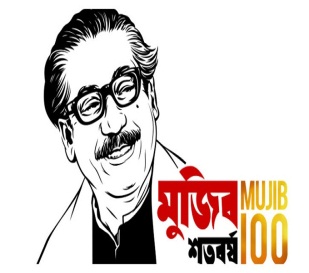 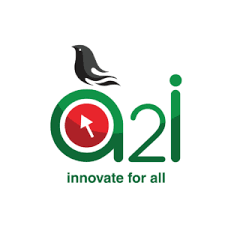 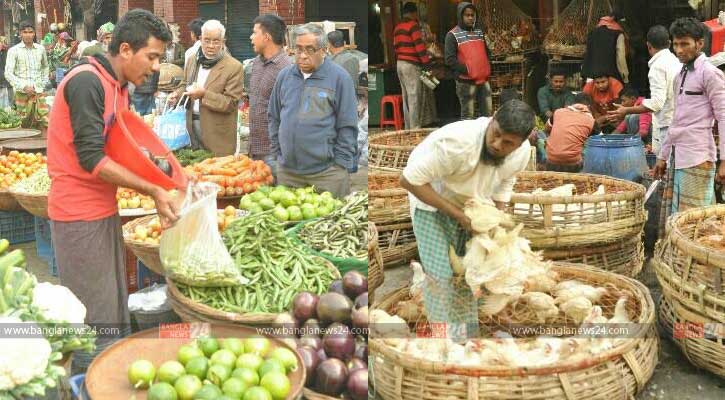 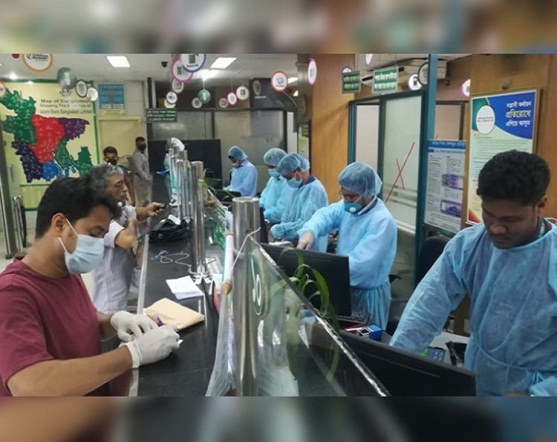 ১। লেনদেন শনাক্ত করণ
হিসাব চক্রের ধাপের ব্যাখ্যা
বাজার
আর্থিক ঘটনা
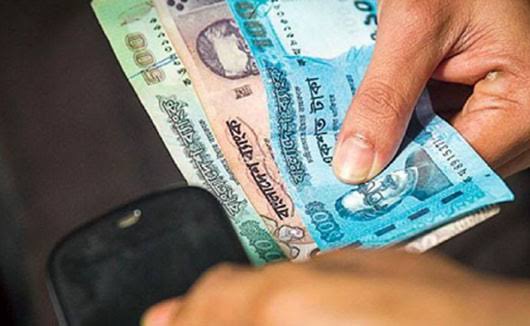 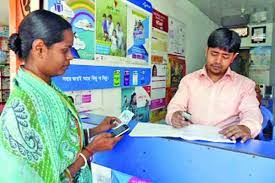 ২। লেনদেন বিশ্লেষন
লেনদেন
লেনদেন
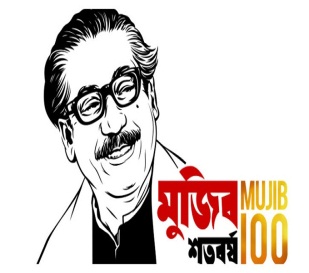 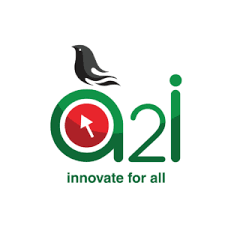 হিসাব সংরক্ষণে ধাপের ব্যাখ্যা
২। লেনদেন
বিশ্লেষন
ডেবিট দিক
ক্রেডিট দিক
৩। জাবেদা
ভুক্তকরণ
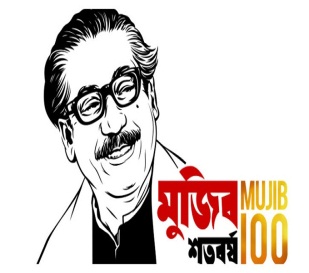 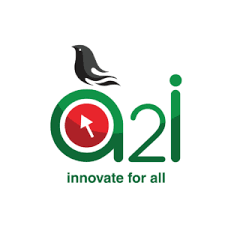 ১০। হিসাব
পরবর্তী রেওয়ামিল
হিসাবের প্রাথমিক বই
হিসাব চক্রের ধাপের ব্যাখ্যা
৯। সমাপনী
দাখিলা
৩। জাবেদা
ভুক্তকরণ
হিসাবের পাকা বই
৪। খতিয়ানে
স্থানান্তর
৮। আর্থিক
বিবরণী
হিসাবের খসরা বই
৫। রেওয়ামিল
প্রস্তুত করণ
৭। কার্যপত্র
প্রস্তুত
৬। সমম্বয়
দাখিলা
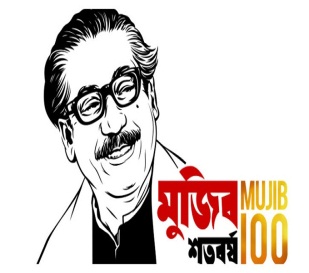 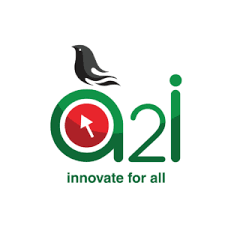 একক কাজঃ
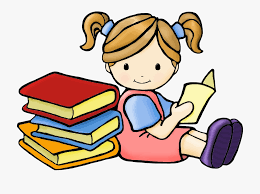 হিসাব চক্রের বিভিন্ন ধাপ ব্যাখ্যা কর।
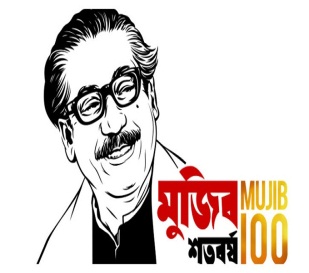 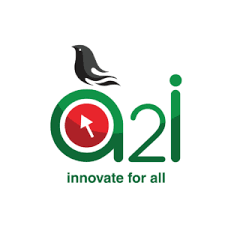 মূল্যায়নঃ
হিসাব চক্রের ধাপ কয়টি ?
 হিসাব চক্রের প্রথম ধাপ কোনটি ?
 হিসাব চক্রের শেষ ধাপ কোনটি ?
 হিসাব চক্র কাকে বলে ?
 কোনটি হিসাবের পাকা বই ?
 কোনটি হিসাবের খসরা বই ?
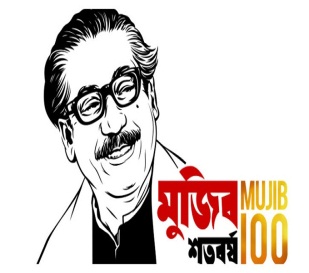 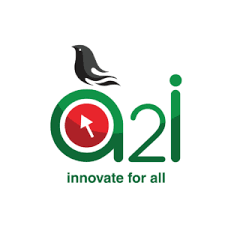 উত্তর মিলিয়ে দেখি
হিসাব চক্রের ধাপ কয়টি?
১০ টি 
 হিসাব চক্রের প্রথম ধাপ কোনটি?
লেনদেন শনাক্তকরণ 
 হিসাব চক্রের শেষ ধাপ কোনটি?
হিসাব পরবর্তী রেওয়ামিল 
 কোনটি হিসাবের পাকা বই?
খতিয়ান 
 কোনটি হিসাবের খসড়া বই?
রেওয়ামিল
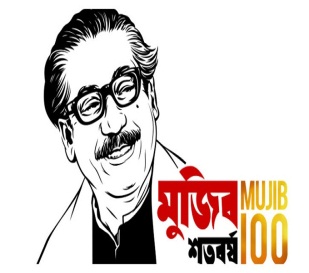 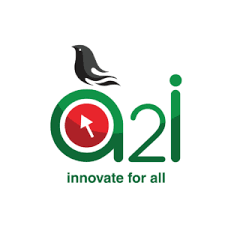 বাড়ীর কাজঃ
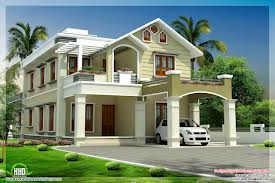 তোমার জানা হিসাব চক্রের মত আর ৫টি চক্রের নাম  লিখে আনবে ।
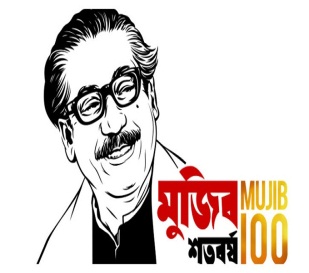 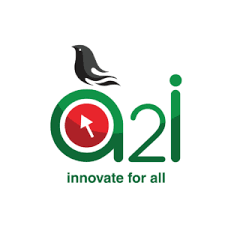 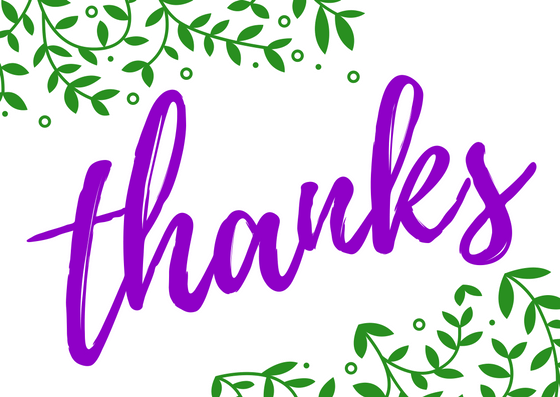